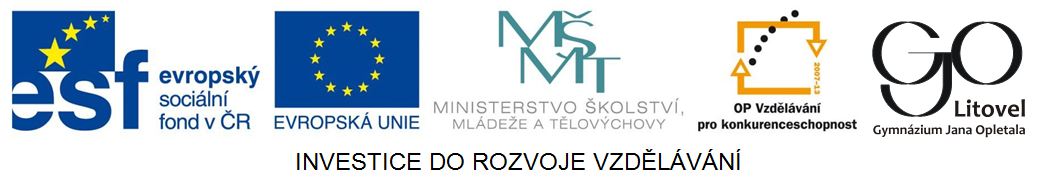 Rostlinná pletiva
Základní dělení
Hu1_1
Pletivo
soubor buněk, které vykonávají stejnou funkci
podobný tvar
stejnou velikost
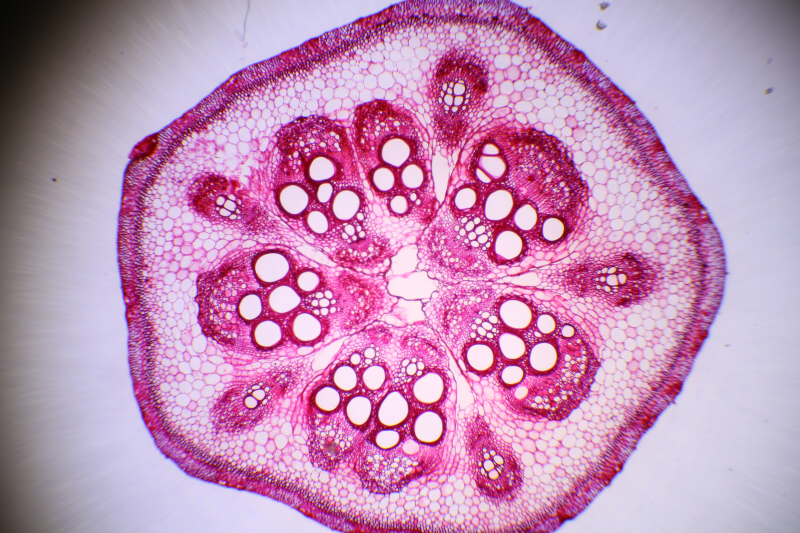 Dělení pletiv (dle tloušťky buněčné stěny, mezibuněčných prostorů, tvaru)
Parenchym
oválné buňky
tenkostěnné buňky
četné mezibuněčné prostory (interceluláry)
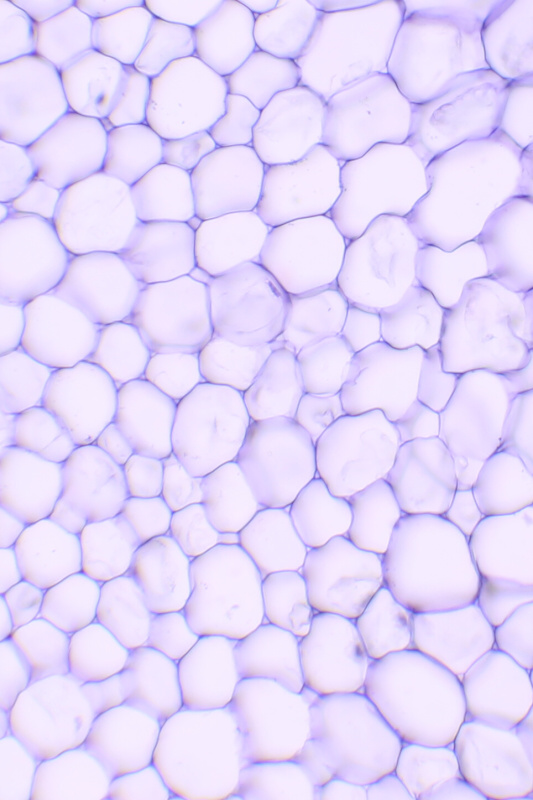 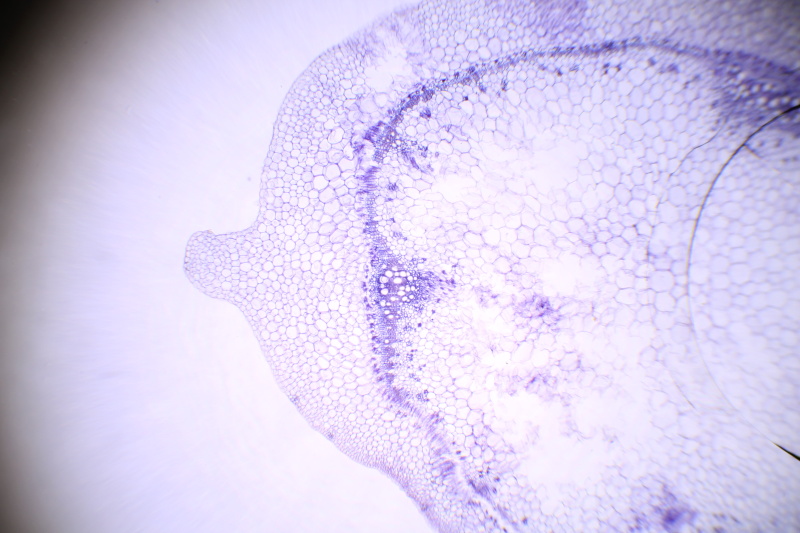 Dělení pletiv (dle tloušťky buněčné stěny, mezibuněčných prostorů, tvaru)
Prosenchym
jednostranně protažené buňky
šikmé příčné přehrádky
bez intercelulár
mladší buňky tenkostěnné, starší tlustostěnné
svazky cévní
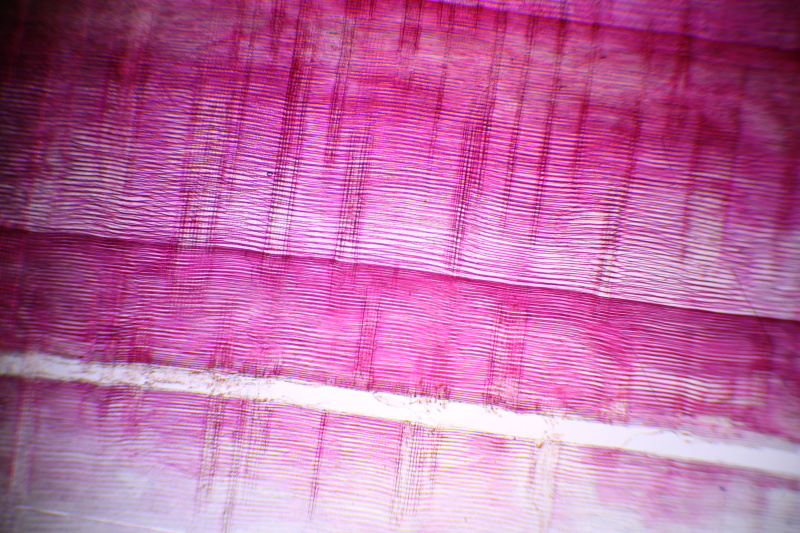 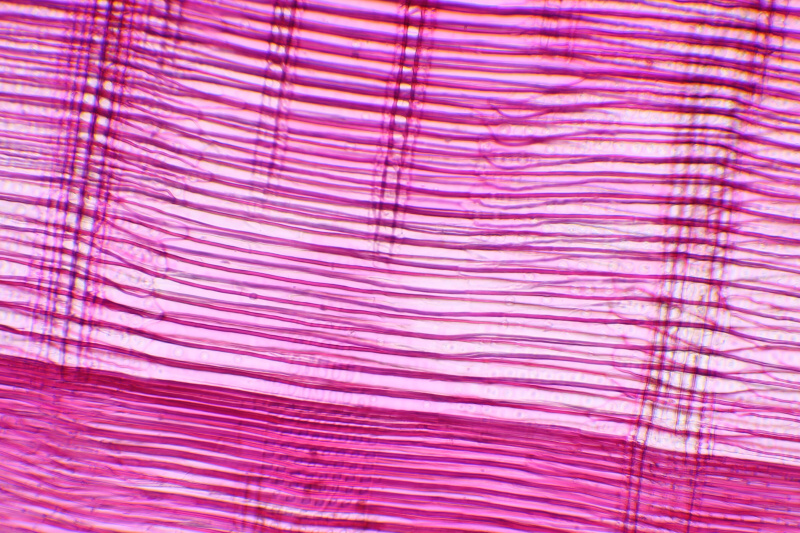 Dělení pletiv (dle tloušťky buněčné stěny, mezibuněčných prostorů, tvaru)
Kolenchym
tenkostěnné buňky
v rozích ztlustlé (jedna stěna ztlustlá - deskovitý kolenchym)
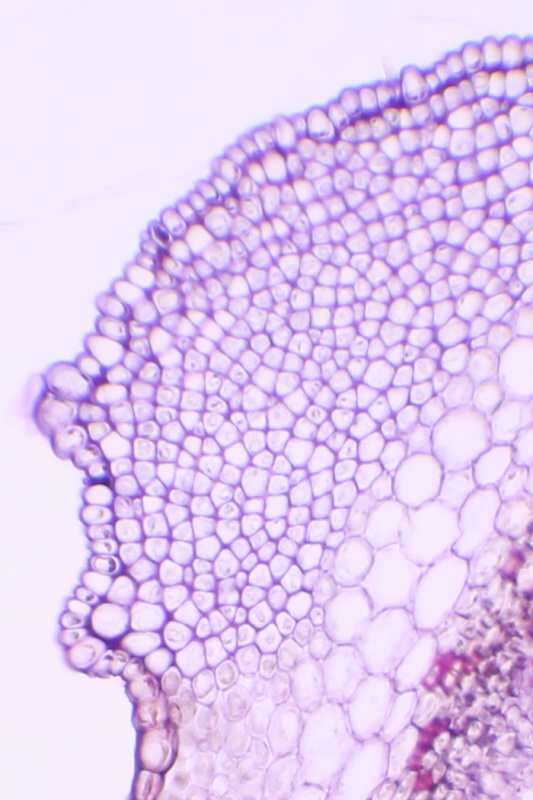 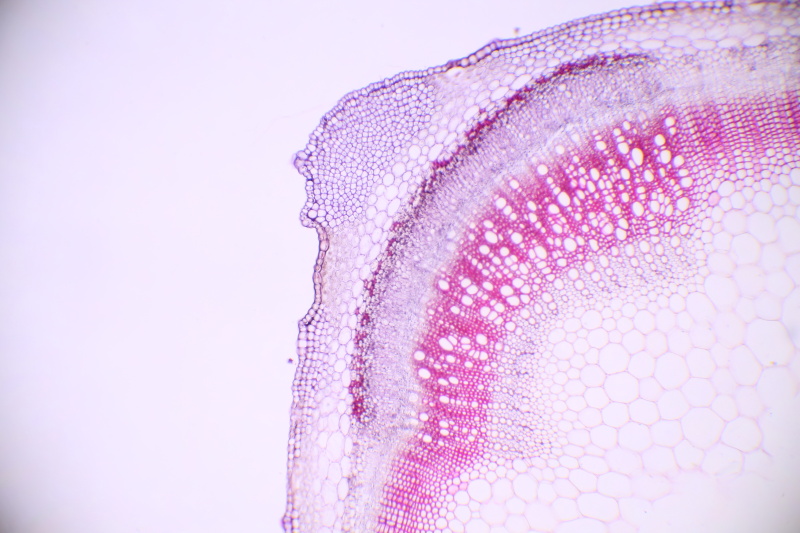 Dělení pletiv (dle tloušťky buněčné stěny, mezibuněčných prostorů, tvaru)
Sklerenchym
tlustostěnné buňky
plasmodesmy - jemná plazmatická vlákna (umožňují spojení)
odumírají 
mechanické pletivo (opora)
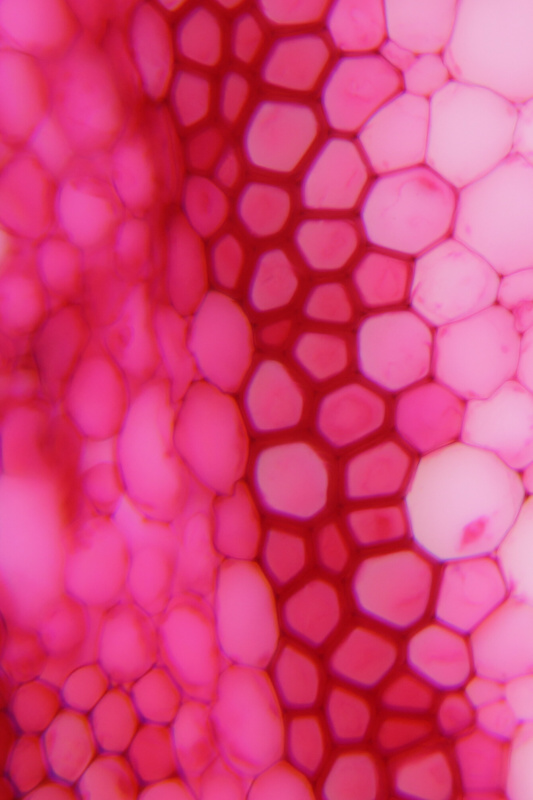 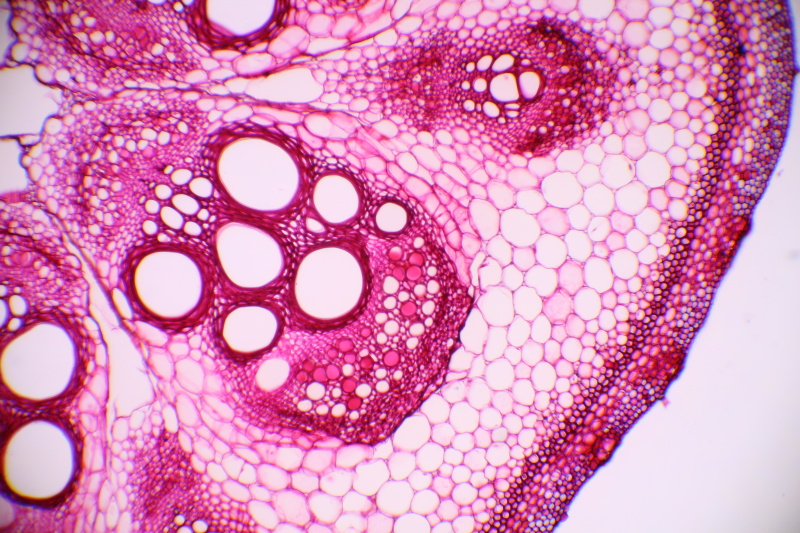